Алгоритмы сортировки
Разработчики: Лезина Екатерина
Суслов Сергей
Группа: ПКС-10
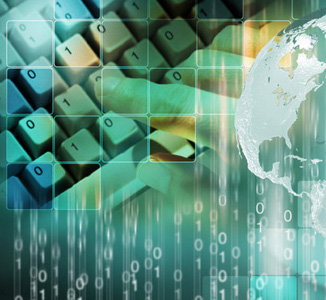 Основополагающий вопрос:Для чего нужно сортировать массив?
Вопрос для мозгового штурма: Что в реальной жизни можно принять за массив и есть ли необходимость его сортировать?

Например:

Если принять группу учащихся за массив, то можно рассортировать их в списке по:
1) Алфавиту
2)Среднему баллу
3)Количеству прогулов
4) IQ

Есть ли смысл применять сортировку массива  для решения этой задачи?


Приведите 3-4 примера массивов из реальной жизни.
Работа по группам
Представление результатов исследования
Продолжительность проекта
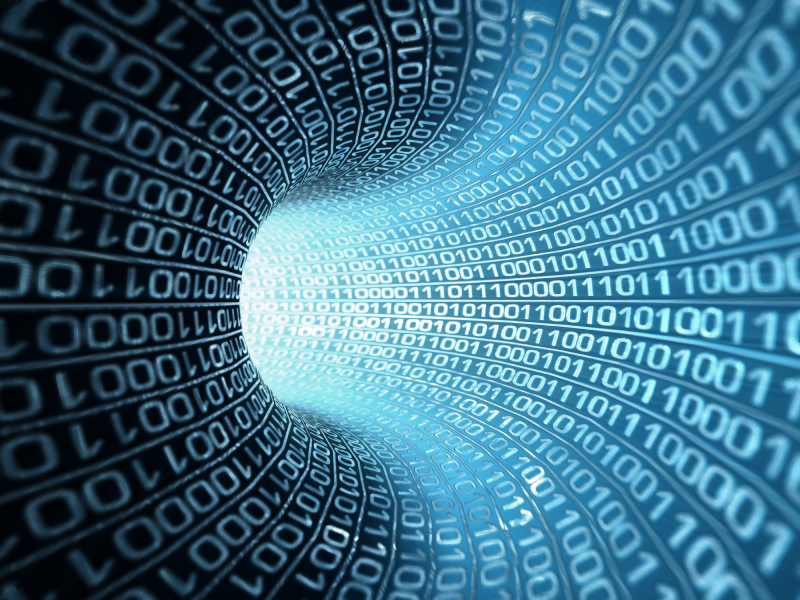 Проект рассчитан на 3 недели. 
Итого – 12 часов. 

Этапы работы:
Нахождение ответа на вопрос мозгового штурма. Деление по группам. Составление плана работы.
Работа по группам. Исследование сортировок. Сбор информации. Программирование и оформление работы.
Предъявление результатов. Защита проектов.
Завершение проекта. Подведение итогов.